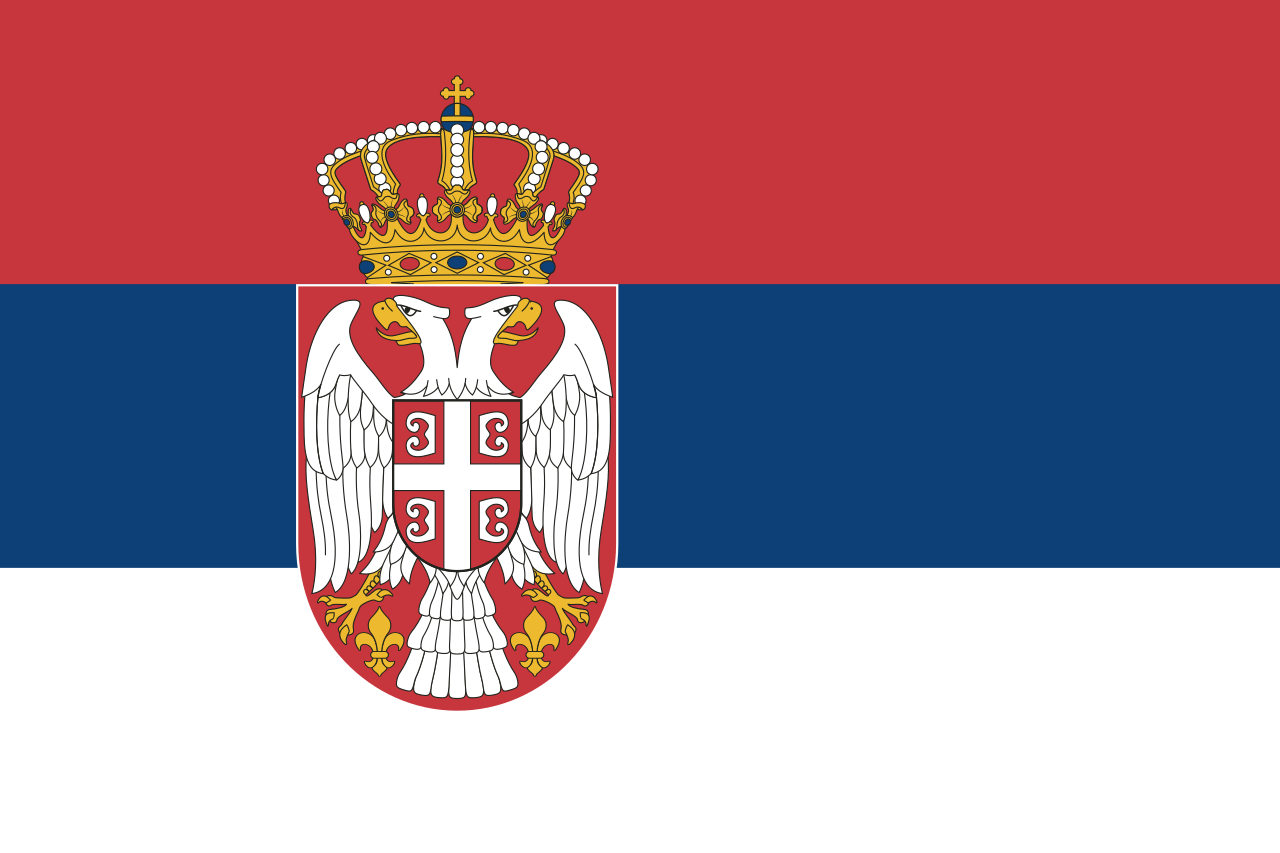 صربستان
موقعیت
مرزها
اندازه
موقعیت صربستان - اروپا
مساحت صربستان
88 502 км2
شبهجزیره بالکان - کشوارها
کشوارهاي شبهجزیره بالکان
شبه‌جزیره اصطلاحی جغرافیایی است که بر قطعهٔ وسیعی از خاک اطلاق می‌شود که از یک سو متصل به خشکی باشد، و از سه طرف دیگر، آب آن را فراگرفته‌باشد. 
کدام دریاها شبه جزیره بالکان را احاطه کرده اند؟
اسلوونيا
کرواسي
بوسنی و هرزگوین
صربستان
بلغارستان
دریای سياه
مونته
 نگرو
دریای آدرياتيک
مقدونیه شمالی
آلباني
دریای مرمره
ترکيه
يونانيستان
دریای اژه
دریای یونان
صربستان يکي از کشوارهاي شبهجزیره بالکان است.
کشورها و پایتخت های شبه جزیره بالکان 
صربستان - بلگراد
اسلوونيا - لوبيانا
کرواسي - زاگرب
بوسنی و هرزگوین - سارایوو 
مونته نگرو - پادگوریکا 
مقدونیه شمالی – اسکوپيه
آلبني - تيرانا
يونانيتان - آتن
بلغارستان - صوفیه
نقشه را ببين.کودام کشورها همسايه صربستان هستند؟
يک بخش صربتان در شبه جزيره بالکان قرار ندارد.
مرزهای شمالی بالکان شامل رودخانه های ساوا و دانوب است.
حوضه پانونی(بخشی از صربستان در بالکان نیست) در اروپای مرکزی واقع شده است.
1 - حوضه پانونی
1
С   а   в   а
Д   у   н   а   в
بزرگترين کشوارهاي اروپا و مساحت ايران و افغانستان